Lineair boeket
Integrale opdracht
Schaalschikking in stijl
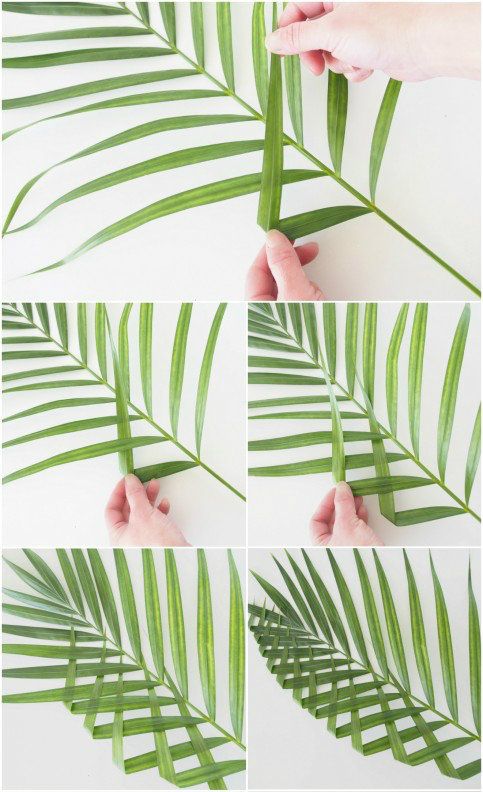 Ontstaanshandeling
Weven
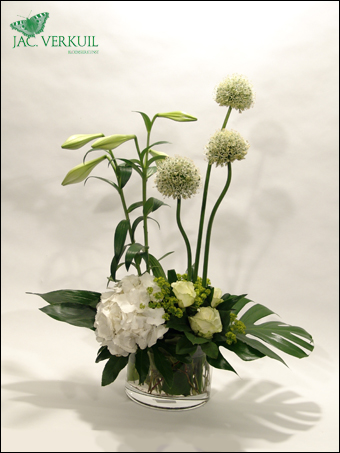 Lineair boeket
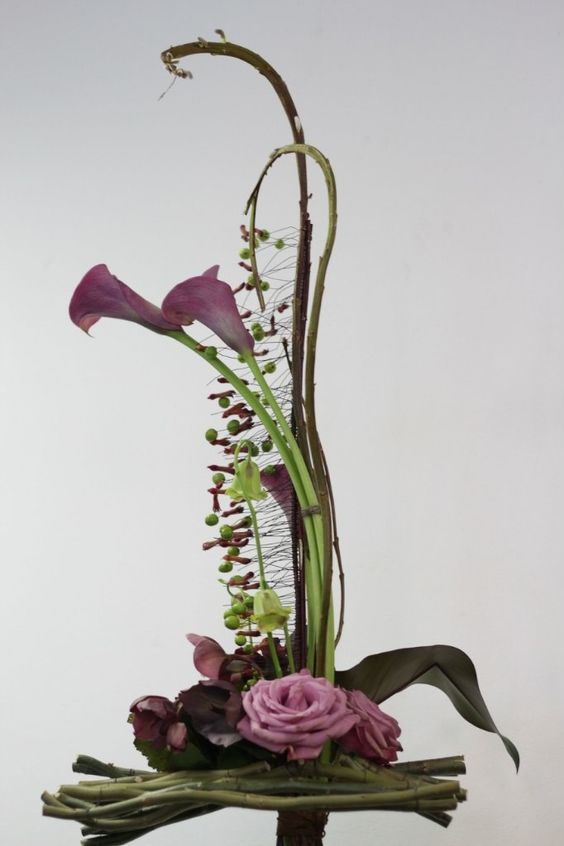 Lineair boeket
&
Ontstaanshandeling
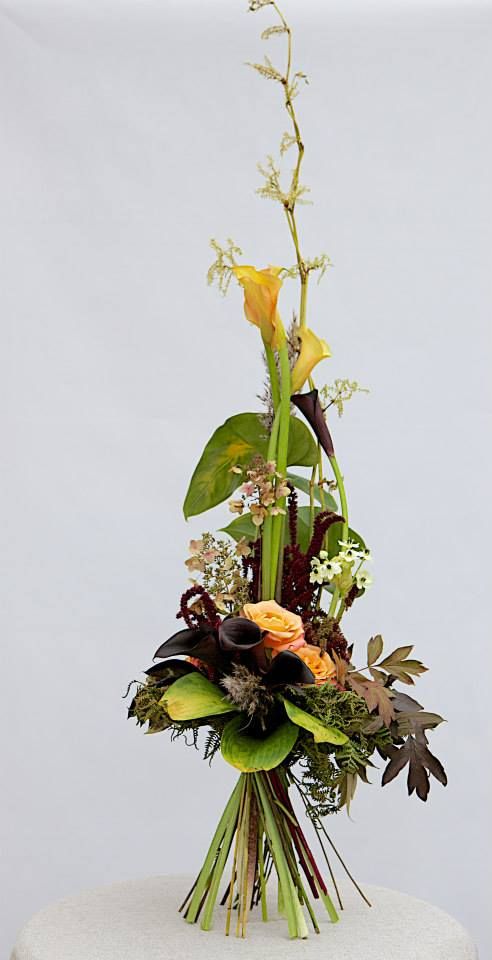 Lineair boeket
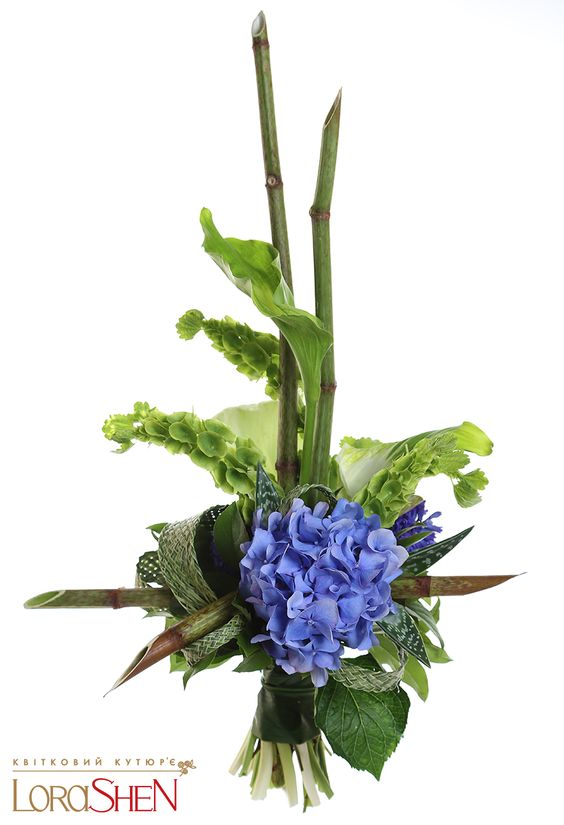 Lineair boeket